Олимпийские игры
От глубокой древности до наших дней
Античные Олимпийские игры
Олимпийские игры Древней Греции представляли собой религиозный и спортивный праздник, проводившийся в Олимпии.
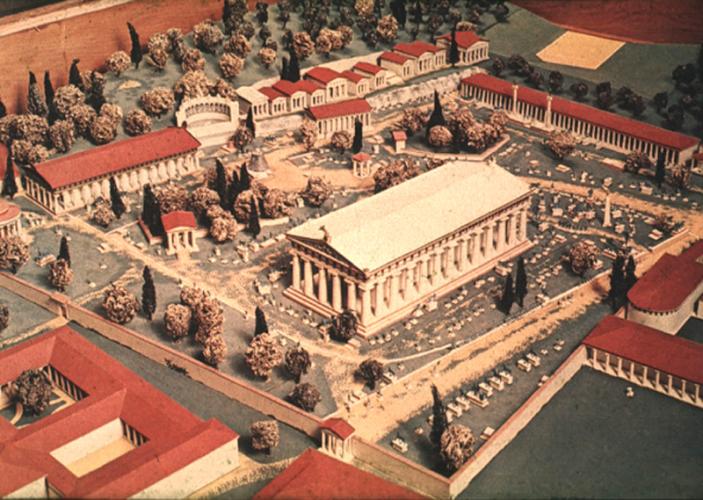 Олимпийские игры происходили в Олимпии  на Пелопоннесе и, по древнейшему сказанию, возникли ещё во времена Кроноса, в честь Идейского Геракла. Геракл, старший из братьев, победил всех в беге и был награждён за победу венком из дикой оливы.
Клятва  участников
« Мы, дети Эллады, подтверждаем перед Зевсом , что тренировались, как требуют древние традиции великого праздника. Торжественно клянёмся в том, что для достижения победы не будем употреблять неправильных приемов».
Клятва судей
Клятвенно обещаем, что будем выносить свои решения , честно и неподкупно.
Пятиборье. 1 вид состязаний. Бег
Прыжки в длину
Метание копья
Метание диска
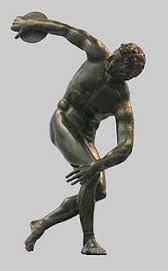 Бег с оружием, бег с препятствием
Кулачный бой
Гонки на колесницах
Современные Олимпийские игры
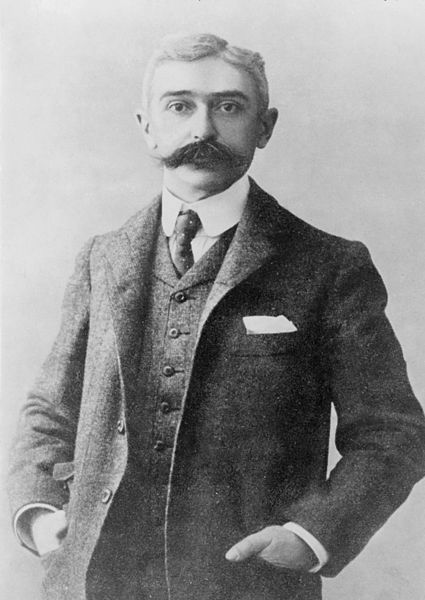 Пьер де  Кубертен- 
основатель современных Олимпийских игр
Первые Игры современности прошли с большим успехом. Несмотря на то, что участие в Играх приняли всего 241 атлет (14 стран), Игры стали крупнейшим спортивным событием, прошедшим когда-либо со времён Древней Греции. Греческие официальные лица были так довольны, что выдвинули предложение о «вечном» проведении Игр Олимпиады на их родине, в Греции. Но МОК ввёл ротацию между разными государствами, чтобы каждые 4 года Игры меняли место проведения.
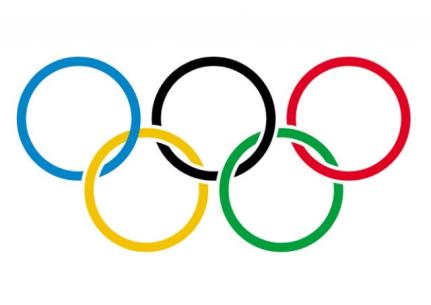 Москва-XXII летние Олимпийские                                   игры
Символ Олимпиады в Москве
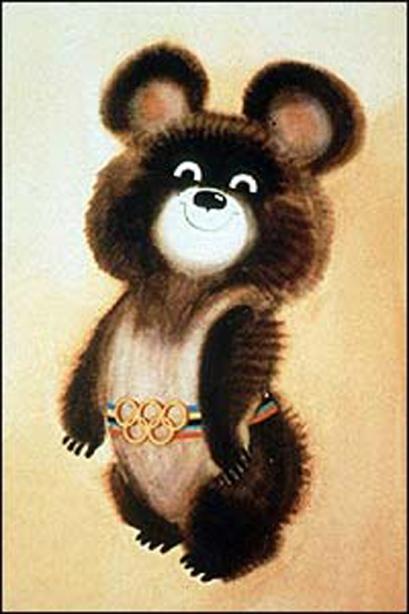 Победителей награждают медалями: золотая – 1 место, серебряная – 2 место, бронзовая – 3 место
Олимпийские игры это главное спортивное событие
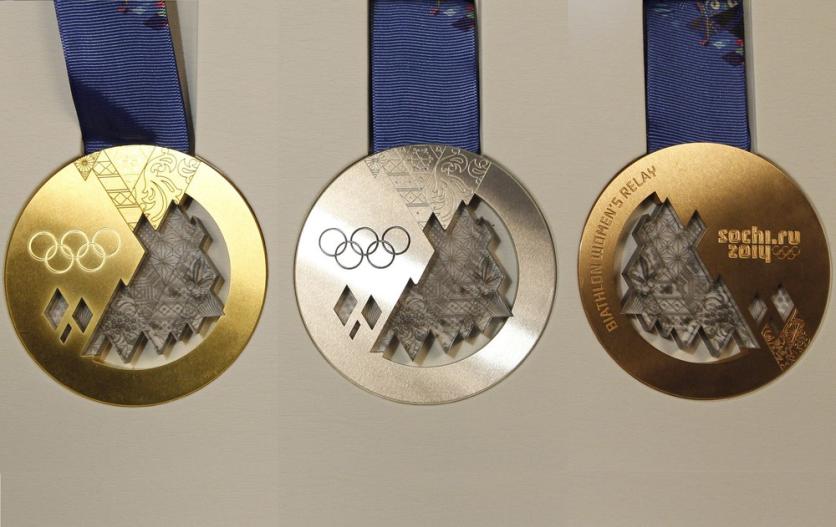 Олимпийские игры в Сочи
XXII зимние Олимпийские игры в Сочи прошли с      7 февраля по 23 февраля 2014 года
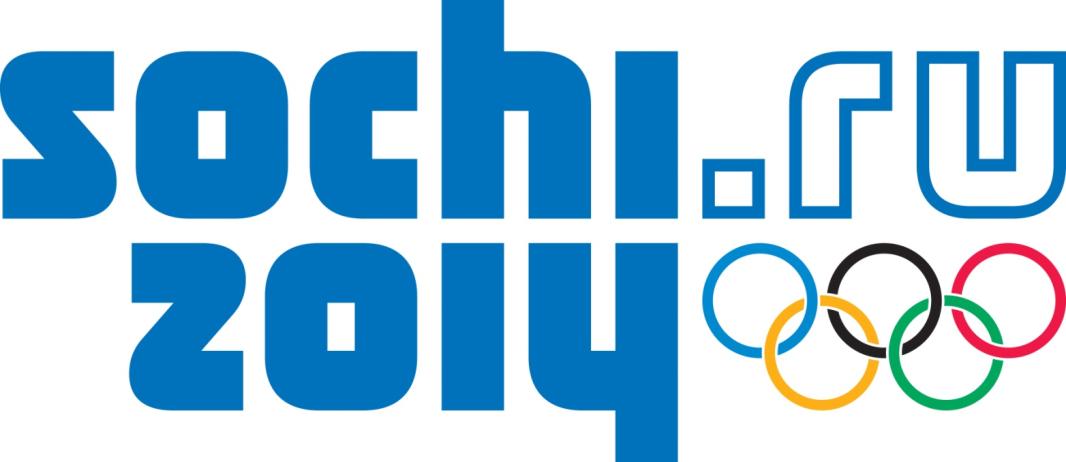 Слоган XVII Зимних Олимпийских игр -  
                              Жаркие. Зимние. Твои
 Талисманы игр – Белый мишка, Снежный барс, Зайка
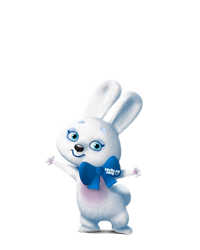 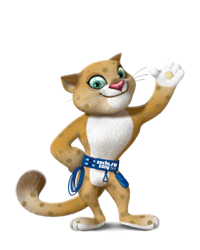 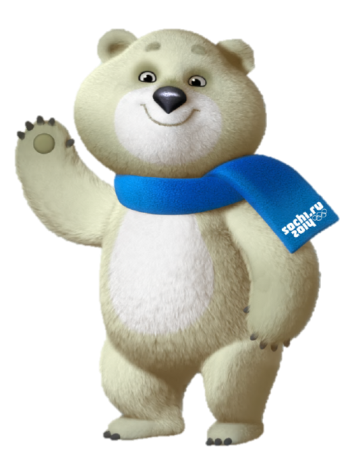 На Олимпийских играх в Сочи представлены 88 стран
Победитель Олимпийских игр получал вместе с оливковым венком (эта традиция пошла с 752 до н. э. ) и пурпурными лентами всеобщее признание. Он становился одним из самых уважаемых людей в своем городе (для жителей которого победа земляка на Олимпиаде тоже была огромной честью) , его нередко освобождали от государственных повинностей, давали прочие привилегии.
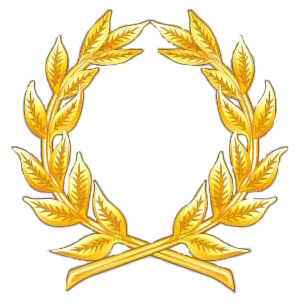 Следующие летние Олимпийские игры пройдут с 5 по 21 августа 2016 года в Бразилии в Рио-де-Жанейро
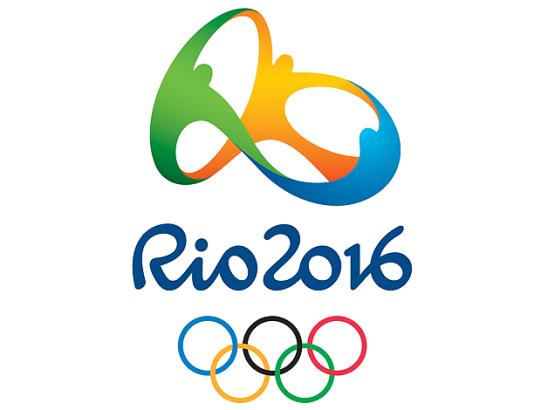 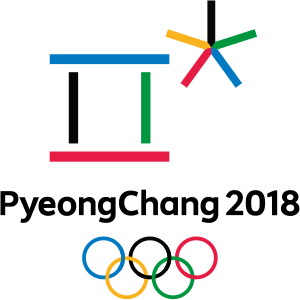 Следующие зимние Олимпийские игры пройдут с 9 по 25 февраля 2018 года в Южной Корее в Пхёнчане